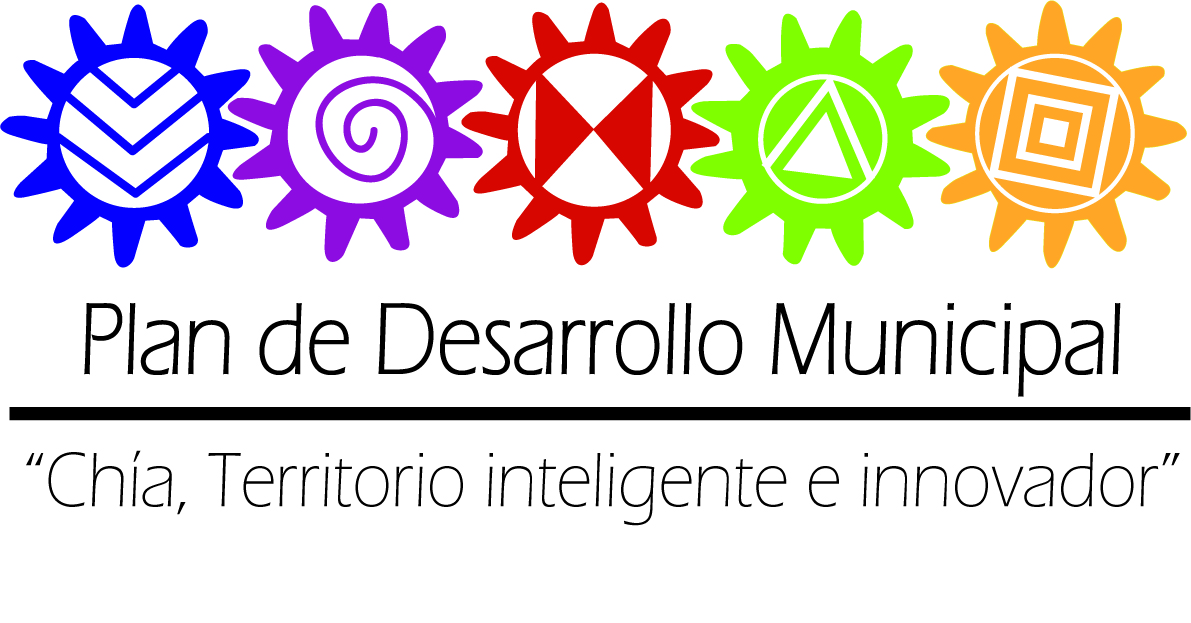 SECRETARIA DE SALUD MUNICIPAL
Dr. RICHAR JANER CUBILLOS
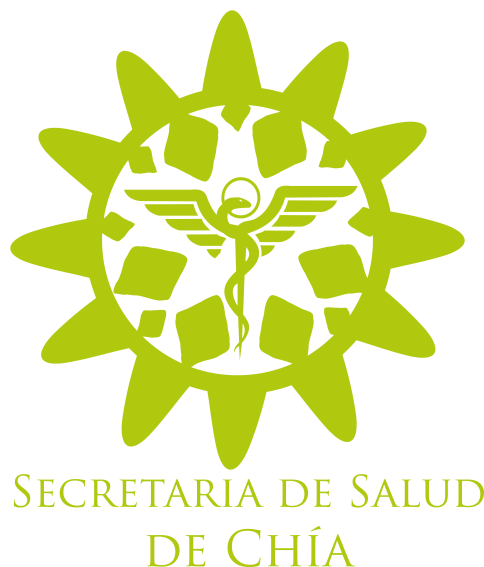 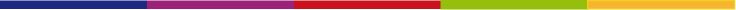 Plan de Desarrollo Municipal  “Chía, Territorio inteligente e innovador”
ESTRUCTURA PROGRAMÁTICA
SALUD PÚBLICA
FORTALECIMIENTO INSTITUCIONAL
PREVENCION, VIGILANCIA Y CONTROL DE RIESGOS PROFESIONALES
PRESTACION Y DESARROLLO DE LOS SERVICIOS DE SALUD
PROMOCION SOCIAL
ASEGURAMIENTO
ATENCION A EMERGENCIAS Y DESASTRES
PLAN DE SALUD TERRITORIAL 2012 – 2015
“Chía Saludable, Inteligente e Innovadora”
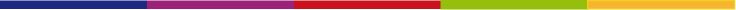 Plan de Desarrollo Municipal  “Chía, Territorio inteligente e innovador”
1. A la fecha informe sobre el cumplimiento de metas establecidas en el plan de desarrollo  "Chía Territorio Inteligente e Innovador" e indique cuales quedaron por cumplir y las razones por las cuales no llegaron a feliz termino .

ANEXO 1
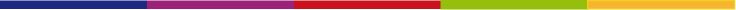 Plan de Desarrollo Municipal  “Chía, Territorio inteligente e innovador”
ASEGURAMIENTO
Programa
Incrementar a 102.433 la afiliación de la población del Municipio al SGSSS en Salud durante el cuatrienio
Meta Resultado
Meta producto
Meta producto
Meta producto
Vincular a un 50% durante el cuatrienio el número de personas sin aseguramiento (2533 personas no afiliadas)
Realizar anualmente un monitoreo de afiliación al SGSSS
Garantizar la continuidad a las 16090 personas afiliadas al régimen subsidiado
Avance y cumplimiento de la meta

88%
Avance y cumplimiento de la meta

100%
Avance y cumplimiento de la meta

100%
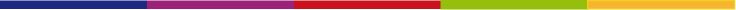 Plan de Desarrollo Municipal  “Chía, Territorio inteligente e innovador”
PRESTACION Y DESARROLLO DE LOS SERVICIOS DE SALUD
Programa
Mejorar la calidad y oportunidad del servicio de salud  a través de la reducción del 30%  de no conformidades de atención a los usuarios a partir del segundo año.
Meta Resultado
Meta producto
Diseñar e Implementar al 100% el "Observatorio de Salud Municipal"
Contratación PIC con la ESE Hospital San Antonio
Fortalecimiento de la ESE Hospital San Antonio de Chía
Diseño del Observatorio
Avance y cumplimiento de la meta

90%
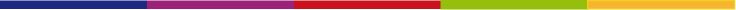 Plan de Desarrollo Municipal  “Chía, Territorio inteligente e innovador”
SALUD PÚBLICA
Programa
Aumentar en un 5% la cobertura semestral con esquemas de Vacunación
Disminuir a 0,85% la tasa de  mortalidad  en   primera infancia, durante el cuatrienio
Disminuir  en 10% en el cuatrienio los casos de embarazos en adolescentes
Meta 
Resultado
Meta 
Resultado
Meta 
Resultado
Meta producto
Meta producto
Meta producto
Implementar un Plan Operativo anual del programa ampliado de inmunizaciones - PAI que vincule a 7934 niños y niñas de 0 a 5 años ( niños vacunados 6.360)
Disminuir en un  (3%) los factores de riesgo de muertes evitables de la  primera infancia, mediante la implementación de la estrategia AIEPI
Desarrollar el programa de promoción y prevención para la reducción de embarazos en adolescentes (LB 80 casos)
Avance y cumplimiento de la meta

75%
Avance y cumplimiento de la meta

100%
Avance y cumplimiento de la meta

100%
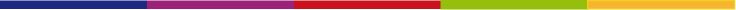 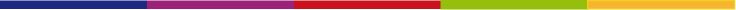 Plan de Desarrollo Municipal  “Chía, Territorio inteligente e innovador”
Plan de Desarrollo Municipal  “Chía, Territorio inteligente e innovador”
SALUD PÚBLICA
Programa
Mantener en 0 la mortalidad materna durante el cuatrienio
Registrar y hacer seguimiento al 100% de los casos detectados de enfermedades de trasmisión sexual
Disminuir en un (10%) los factores de riesgo en salud mental (anual)
Meta 
Resultado
Meta 
Resultado
Meta 
Resultado
Meta producto
Meta producto
Meta producto
Desarrollar un programa anual de atención, seguimiento y control en salud, dirigido a gestantes
Implementar un programa anual de acciones de promoción y prevención en salud sexual y reproductiva  dirigido a población escolar
Disminuir en 10% los casos asociados a violencia intrafamiliar, suicidio, abuso sexual, SPA,  en la Implementación de estrategia Anual de PyP
Avance y cumplimiento de la meta

100%
Avance y cumplimiento de la meta

100%
Avance y cumplimiento de la meta

100%
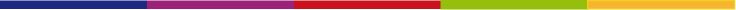 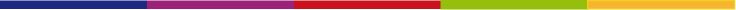 Plan de Desarrollo Municipal  “Chía, Territorio inteligente e innovador”
Plan de Desarrollo Municipal  “Chía, Territorio inteligente e innovador”
SALUD PÚBLICA
Programa
Disminuir en un 10%  los casos de morbilidad oral durante el periodo de gobierno
Disminuir en 10% los casos de enfermedades transmisibles y no transmisibles de interés en SP
Meta 
Resultado
Meta 
Resultado
Meta producto
Meta producto
Meta producto
Atender a 14960 personas durante el cuatrienio en el programa anual de promoción y prevención en Salud Oral.
Implementar al 100% un Programa anual de promoción y prevención de enfermedades de interés en salud pública
Beneficiar durante el cuatrienio a 13.200 familias a través del  POA de Vigilancia del riesgo en el ámbito familiar.
Avance y cumplimiento de la meta

100%
Avance y cumplimiento de la meta

100%
Avance y cumplimiento de la meta

96%
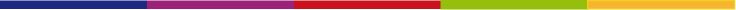 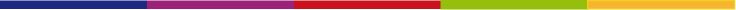 Plan de Desarrollo Municipal  “Chía, Territorio inteligente e innovador”
Plan de Desarrollo Municipal  “Chía, Territorio inteligente e innovador”
SALUD PÚBLICA
Programa
Disminuir en un 0,35% la tasa de desnutrición global en menores de 18 años durante el cuatrienio
Meta 
Resultado
Meta producto
Meta producto
Meta producto
Formular e implementar al 100% la  política municipal de Seguridad Alimentaria y Nutricional (SAN)
Aumentar a 6000 las valoraciones nutricionales con el fortalecimiento de los programas de apoyo y  complementación nutricional – SISVAN
Vincular a 496 infantes en el programa de lactancia materna  exclusiva en los primeros cuatro meses de vida
Avance y cumplimiento de la meta

80%
Avance y cumplimiento de la meta

90%
Avance y cumplimiento de la meta

100%
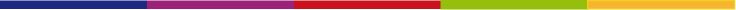 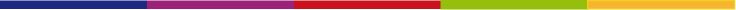 Plan de Desarrollo Municipal  “Chía, Territorio inteligente e innovador”
Plan de Desarrollo Municipal  “Chía, Territorio inteligente e innovador”
SALUD PÚBLICA
Programa
Mantener en 0 los casos rábicos en humanos por riesgo canino o felino (Anual) y mantener el programa de esterilizaciones
Meta 
Resultado
Meta producto
Meta producto
Meta producto
Mantener la cobertura de vacunación de la población canina y felina del municipio. en 5000 animales
Disminuir a 225 los casos de accidentes  generados por canino y/o felino con acciones de prevención y promoción en zoonosis
Realizar 1650 esterilizaciones a la población canina y felina durante el cuatrienio.
Avance y cumplimiento de la meta

86%
Avance y cumplimiento de la meta

100%
Avance y cumplimiento de la meta

94%
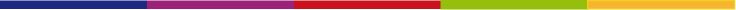 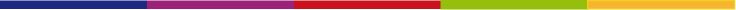 Plan de Desarrollo Municipal  “Chía, Territorio inteligente e innovador”
Plan de Desarrollo Municipal  “Chía, Territorio inteligente e innovador”
SALUD PÚBLICA
Programa
Disminuir en 5% el índice de enfermedades asociadas a factores de riesgos sanitarios y ambientales
Meta 
Resultado
Meta producto
Proceso Sancionatorio
Mantener en 5280 las acciones de Inspección vigilancia y control de factores de riesgos sanitarios y ambientales
Acciones de IVC
Avance y cumplimiento de la meta

75%
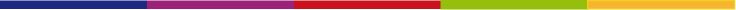 Plan de Desarrollo Municipal  “Chía, Territorio inteligente e innovador”
PROMOCION SOCIAL
Programa
Mantener la Oferta Institucional en Salud (766 familias)
Erradicar el trabajo infantil a través de la reducción del 100% de los casos identificados
Meta 
Resultado
Meta 
Resultado
Meta producto
Meta producto
Implementar anualmente 4 acciones de atención integral en salud
Implementar anualmente una Estrategia Municipal de Erradicación del Trabajo Infantil
Avance y cumplimiento de la meta

100%
Avance y cumplimiento de la meta

100%
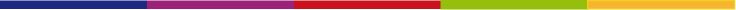 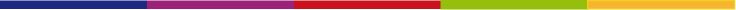 Plan de Desarrollo Municipal  “Chía, Territorio inteligente e innovador”
Plan de Desarrollo Municipal  “Chía, Territorio inteligente e innovador”
PREVENCION, VIGILANCIA Y CONTROL DE RIESGOS PROFESIONALES
Programa
Disminuir  en un 15%  en el cuatrienio  el número de casos  de enfermedades  profesionales  identificadas en el año 2012
Meta 
Resultado
Meta producto
(Mantener anualmente) aumentar a 350 empresas el seguimiento al funcionamiento del programa de salud laboral (formales e informales)
Avance y cumplimiento de la meta

98%
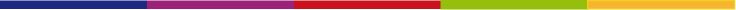 Plan de Desarrollo Municipal  “Chía, Territorio inteligente e innovador”
ATENCION A EMERGENCIAS Y DESASTRES
Programa
Cumplir el 100% de las acciones que garanticen el desarrollo operativo y funcional del Plan de Salud Territorial de acuerdo a los lineamientos del departamento de Cundinamarca
Meta 
Resultado
Meta producto
Realizar al 100% el Programa de Emergencias y Desastres del Plan de Salud Territorial en el cuatrienio
Avance y cumplimiento de la meta
100%
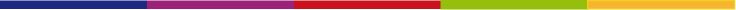 Plan de Desarrollo Municipal  “Chía, Territorio inteligente e innovador”
FORTALECIMIENTO INSTITUCIONAL
Programa
Cumplir el 100% de las acciones que garanticen el desarrollo operativo y funcional del Plan de Salud Territorial de acuerdo a los lineamientos del departamento de Cundinamarca
Meta 
Resultado
Meta producto
Meta producto
Desarrollar 4 acciones anuales para la implementación de actividades de PyP en salud, con fortalecimiento de la Participación Social
Implementar al 100% una estrategia Anual de Información, Educación y Comunicación - IEC, para el fomento de las acciones propias de la Secretaria de Salud.
Avance y cumplimiento de la meta

75%
Avance y cumplimiento de la meta

100%
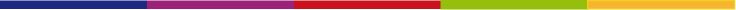 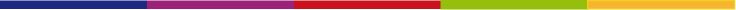 Plan de Desarrollo Municipal  “Chía, Territorio inteligente e innovador”
Plan de Desarrollo Municipal  “Chía, Territorio inteligente e innovador”